软件工程实验五
软件理解实验
1
实验内容
安装Understand工具
利用Understand查看项目统计信息
生成添加的功能代码生成类继承图，函数调用图和控制流图
尝试使用Understand更多功能
2
实验工具
三种环境
Win64
Win32
Mac
安装方法见安装教程
3
实验报告内容
描述工具使用过程
查看项目统计信息，补全如下统计表：
4
实验报告内容
生成添加的功能代码生成类继承图，函数调用图和控制流图（截图）




尝试使用工具的更多功能（截图并说明其含义）
说明如何利用该工具辅助开发（200字内）
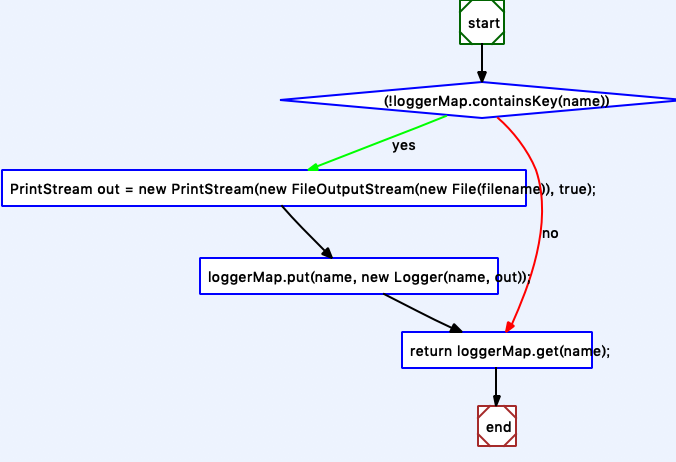 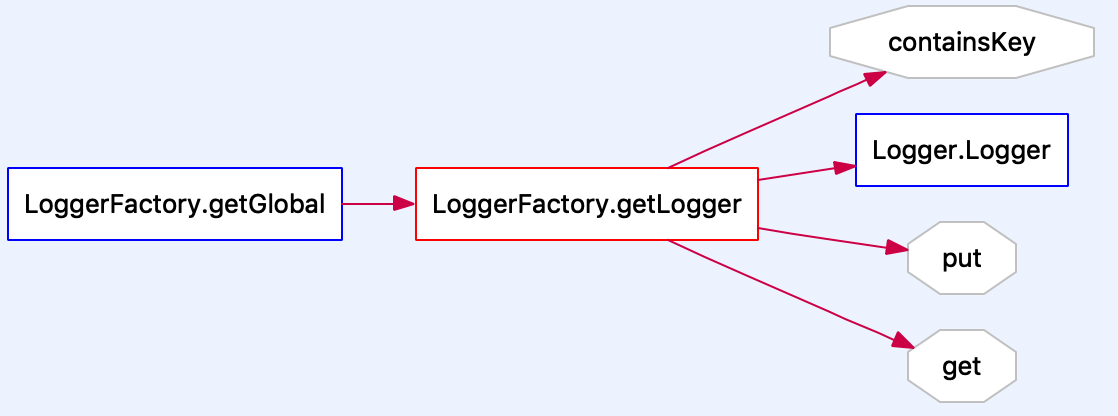 5
实验评分标准
工具安装，完成项目基本信息统计（30%）
函数调用图，控制流图和类继承图生成（30%）
提交实验报告（30%）
尝试工具更多功能（10%）
6